The Bulldog Pantry
Luis Botello

RA 73S 
Dr. Rosanna Ruiz 

Name of community benefit organization: 
The Bulldog Pantry 

Numbers of service hours completed: 10
Real-word Application:
Throughout the service-learning project one of the skills I developed was learning how to work with a team. Working as a team is very important because without a team, the food distribution would take longer to set up. If the team is not working together the event would not run smoothly. Another skill I developed was leadership. I had to become a leader by volunteering to work on making posters for the food distribution. Lastly, another skill I developed was communication skills. Communication skills are important in a volunteer position and environment because it is important to make the person we are helping feel comfortable and welcomed to get free food without feeling embarrassed or ashamed. Not only did this service project help me develop skills, it also helped me have a different perspective on the community we are helping. For example, the community that we were helping mostly consisted of Fresno State college students in need of food.
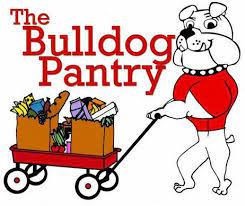 Abstract/Summary: 
In My RA 73S class, I chose to serve for the Bulldog Pantry organization, and we do many things like provide food to students and families in need, maintain sustainability through donations and community partnerships, and we aspire to help the community one neighbor at a time. For example, one project I did was a food distribution event, in the food distribution event I had to make posters, I had to set up the distribution and provide food for those in need of it, then we had to clean up after.
Community Impact: Hundreds of food insecure families benefit from the pantry each month. When I was at the food distribution event, I was helping this guy out and he was telling me how he was an out of state guy coming to Fresno State University. He said he lives in the dorms and he sometimes struggles to afford going grocery shopping because he works a lot to be able to afford his dorm rent. He told me that he really appreciated The Bulldog Pantry organization for continuously having events to help college students out like him and he strongly encourages students who may be shy or embarrassed to come by and get food as well if they are in need of it. The guy who I helped named Ryan Garcia thanked us for  “always making people feel comfortable and welcomed”